История коррупции
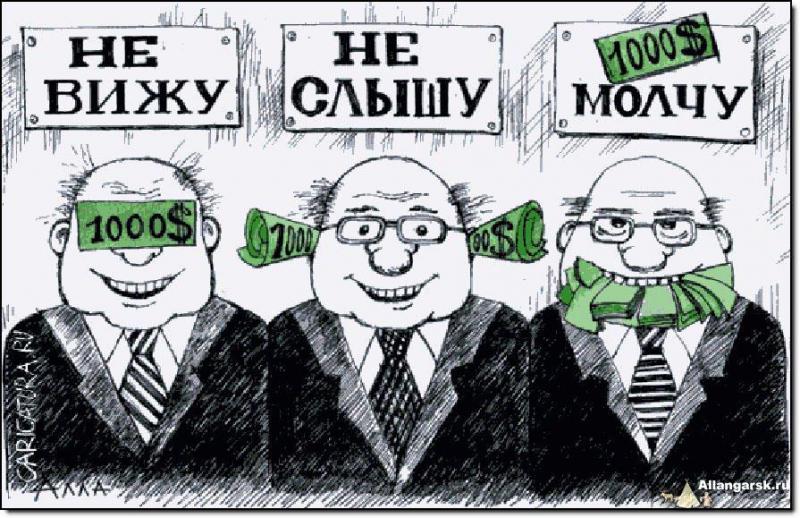 Презентацию подготовили: Шакурова Ирина и Муртакова Вера
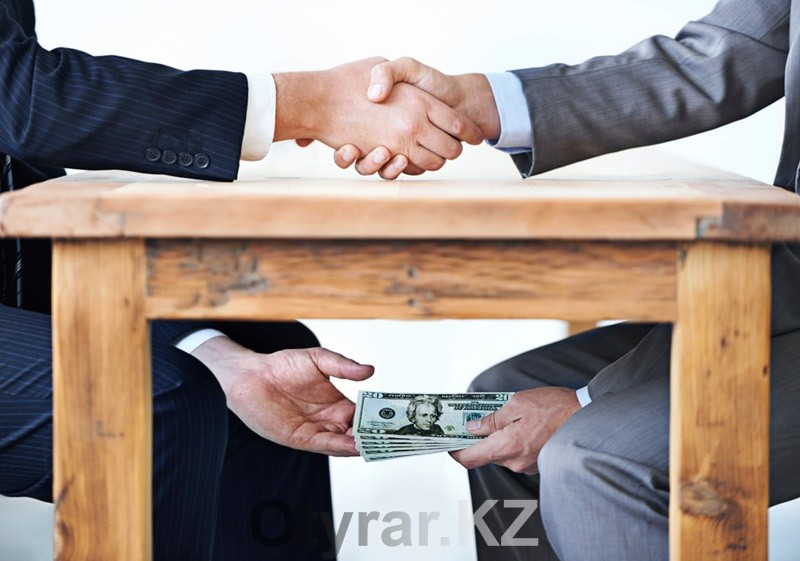 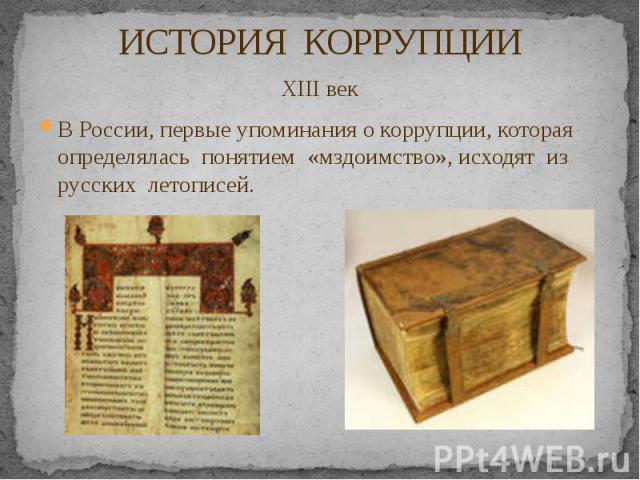 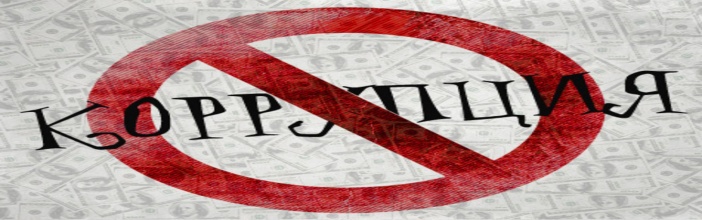 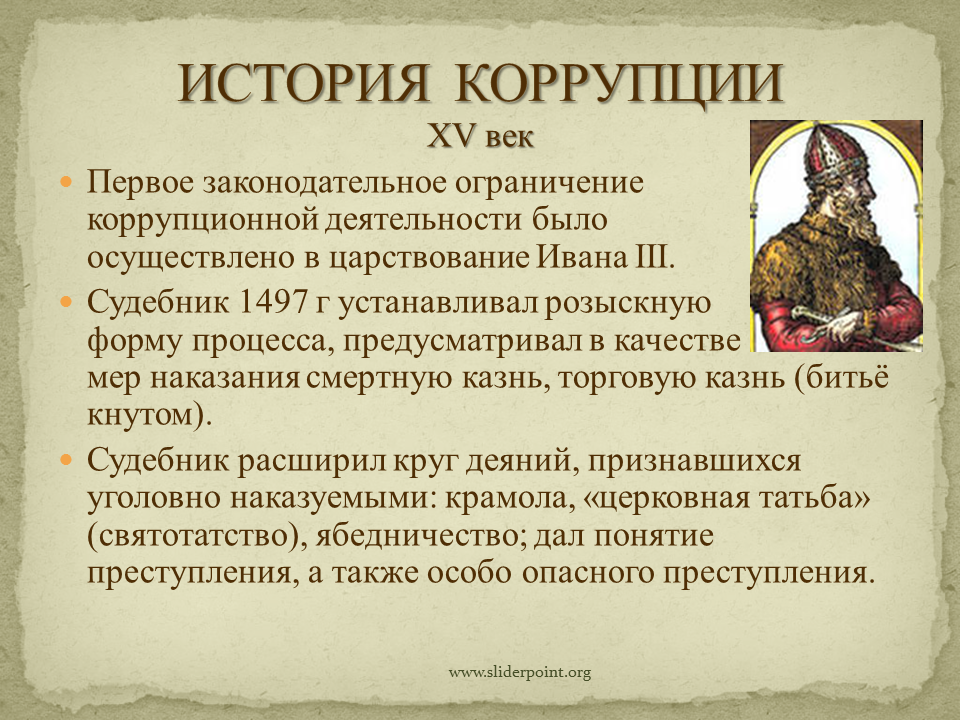 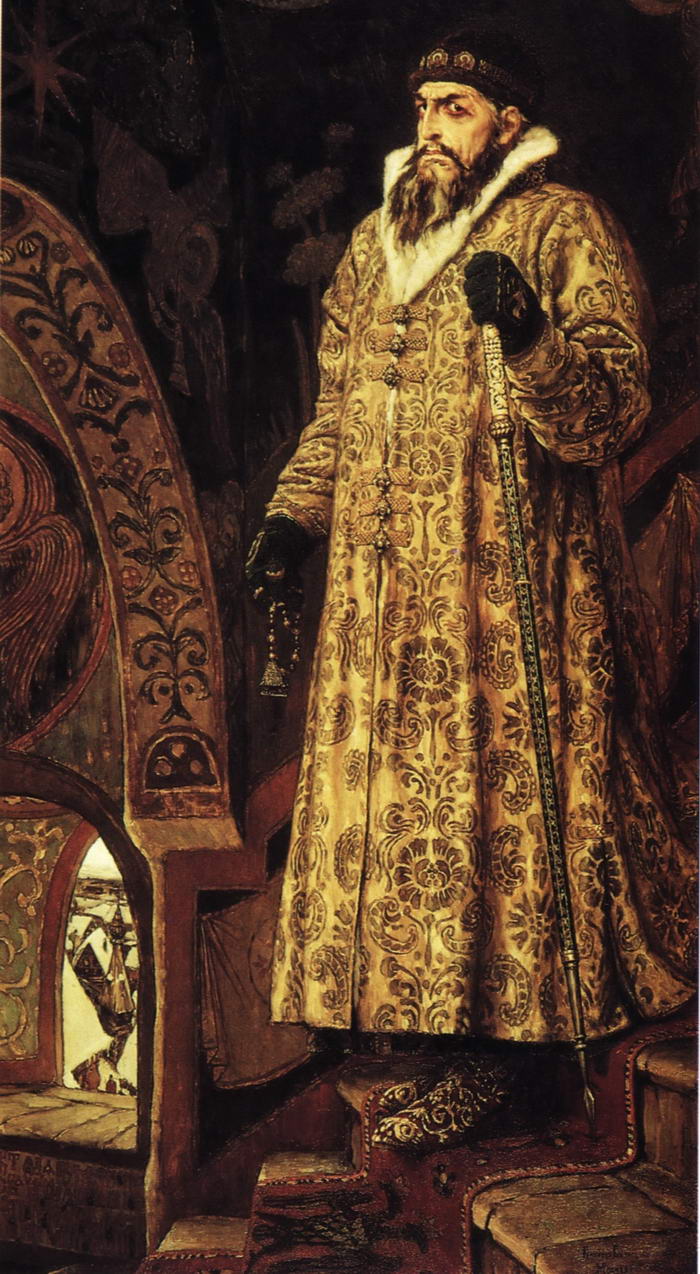 История коррупции
XVI век
Во время правления Ивана IV,впервые ввелась смертная казнь в наказание за чрезмерность во взятках
  XVII век
Во время правления Алексея Михайловича ,в Соборном Уложении 1649г, появилась статья «Наказание за преступление , попадающее под понятие коррупция»
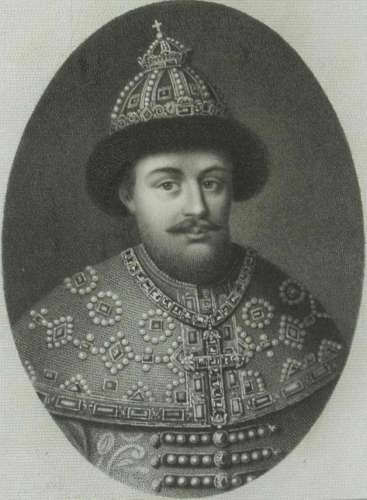 Настоящая борьба со взяточничеством началась при Екатерине II. 
Екатерина понимала, что одними словами делу не поможешь, и действовать надо решительнее своих предшественников на Российском престоле, иначе страну разграбят вконец.
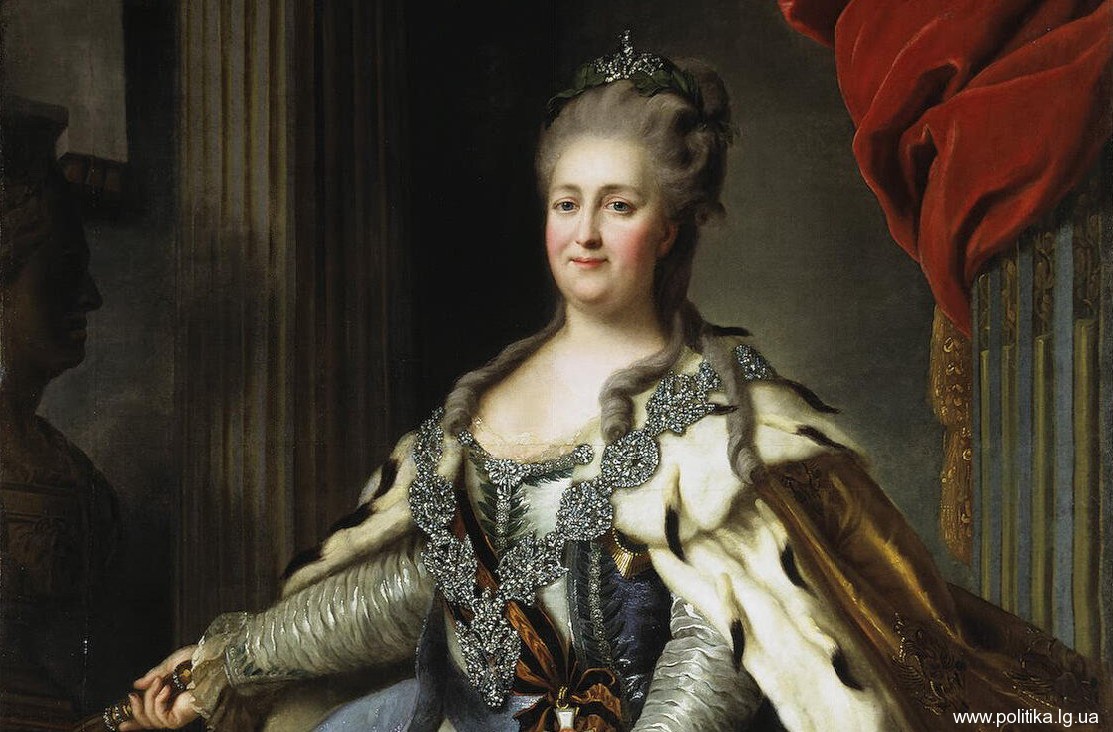 История коррупции
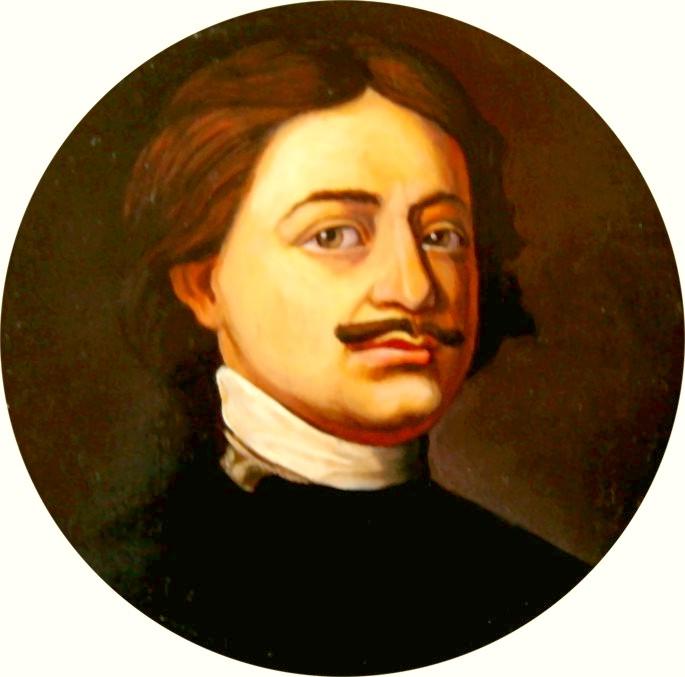 XVIII век
При Петре I в России был широкий размах и коррупции, и одновременно жестокой борьбы с ней. Так , Петр  I совместно с коллегиями ввёл деятельность Тайной канцелярии (Тайной полиции)
   XIX
Пущин И.И. служил в Московском надворном суде, боролся с взяточничеством. По словам современников был «первым честным человеком, который сидел когда-либо в русской казенной палате ».
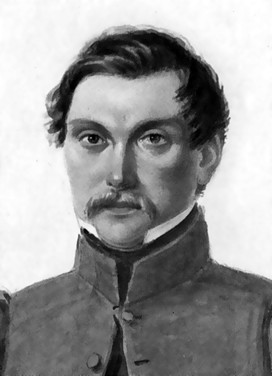 История коррупции
1826 г
Правление Николая I: коррупция стала механизмом государственного управления, но было создано III отделение для безопасности императора и борьбы с преступностью.
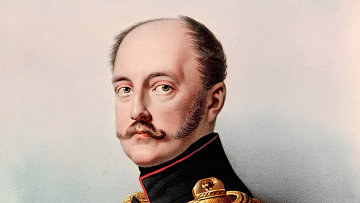 История коррупции
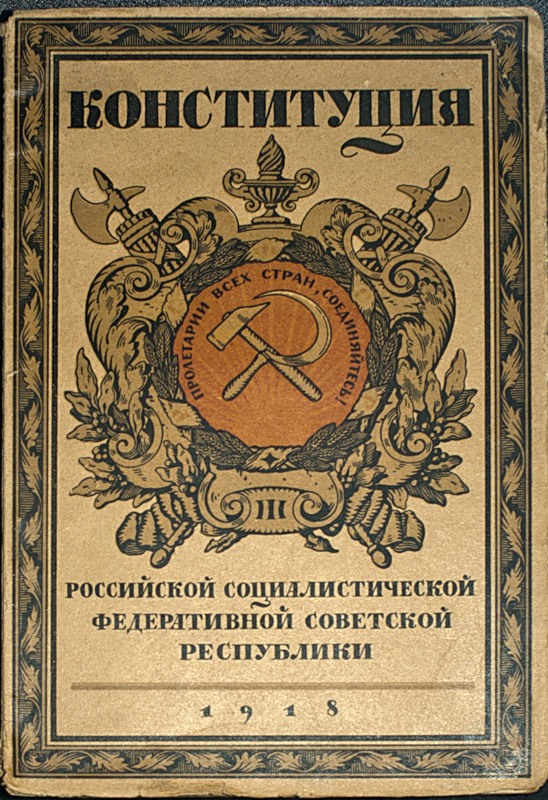 1918 г
По декрету о взяточничестве полагалось тюремное заключение на 5 лет с конфискацией имущества.
История коррупции
1922 г 
По Уголовному кодексу за взяточничество – расстрел
 1957г
 Официальная борьба приостановлена, так как коррупция считалась редким явлением.
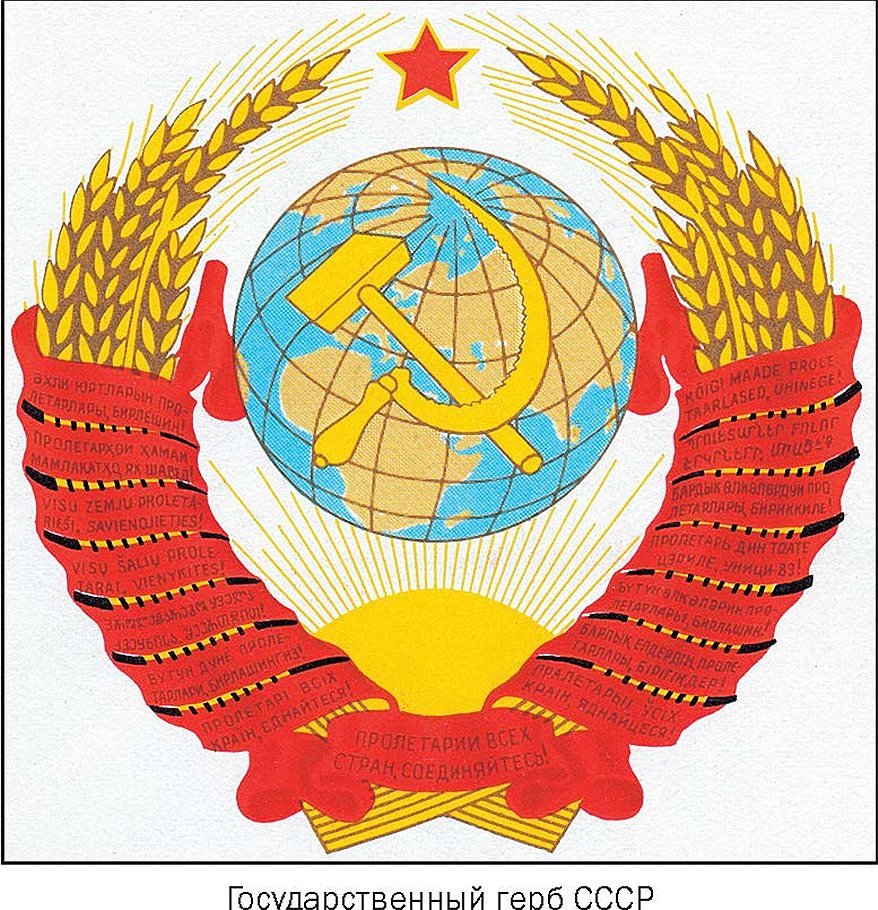 Многие люди благодаря тому, что коррупция существует, добились своих целей:
поднялись по служебной лестнице; 
улучшили материальное положение; 
выучились в престижном ВУЗе; 
получили элитные медицинские услуги и т.д.
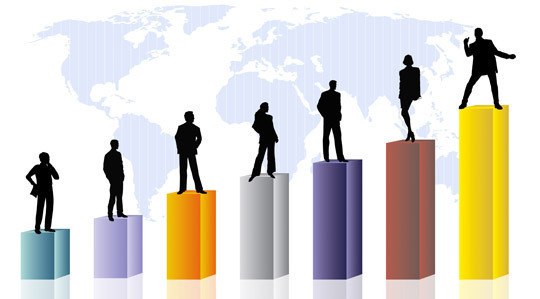 Коррупция: за и против
ЗА 

ЭКОНОМИЯ ВРЕМЕНИ 
    (не надо стоять в очереди)
 УВЕРЕННОСТЬ В ДОСТИЖЕНИИ ЦЕЛИ (поступление в ВУЗ без конкурса) 
МАТЕРИАЛЬНОЕ БЛАГОПОЛУЧИЕ (получение квартиры) 
УСТРОЕННОСТЬ В ЖИЗНИ
    (зависть со стороны окружающих )
ПРОТИВ

 СТРАДАЮТ ДРУГИЕ 
     (не могут попасть к врачу) 
СНИЖЕНИЕ САМООЦЕНКИ (не верят в достижение цели) 
ПОТЕРЯ ВЕРЫ В СПРАВЕДЛИВОСТЬ (перестают стремиться  к движению вперед) 
ОБИДА НА ВЕСЬ МИР
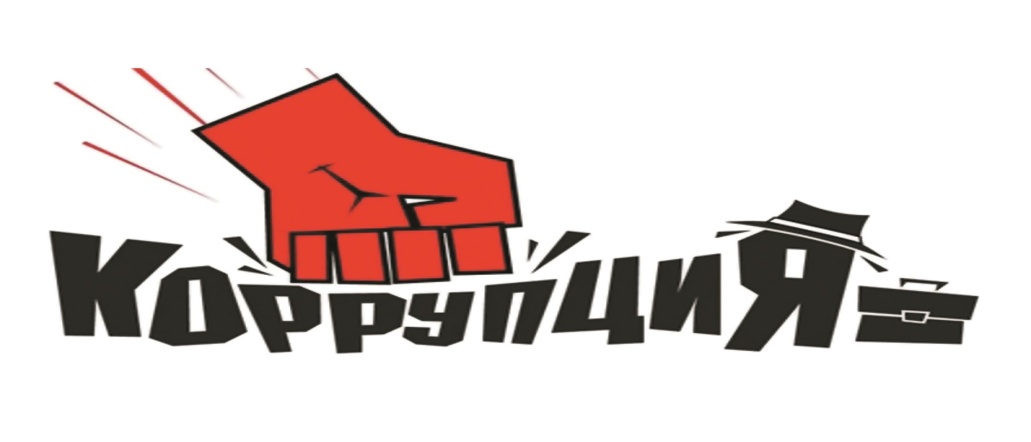 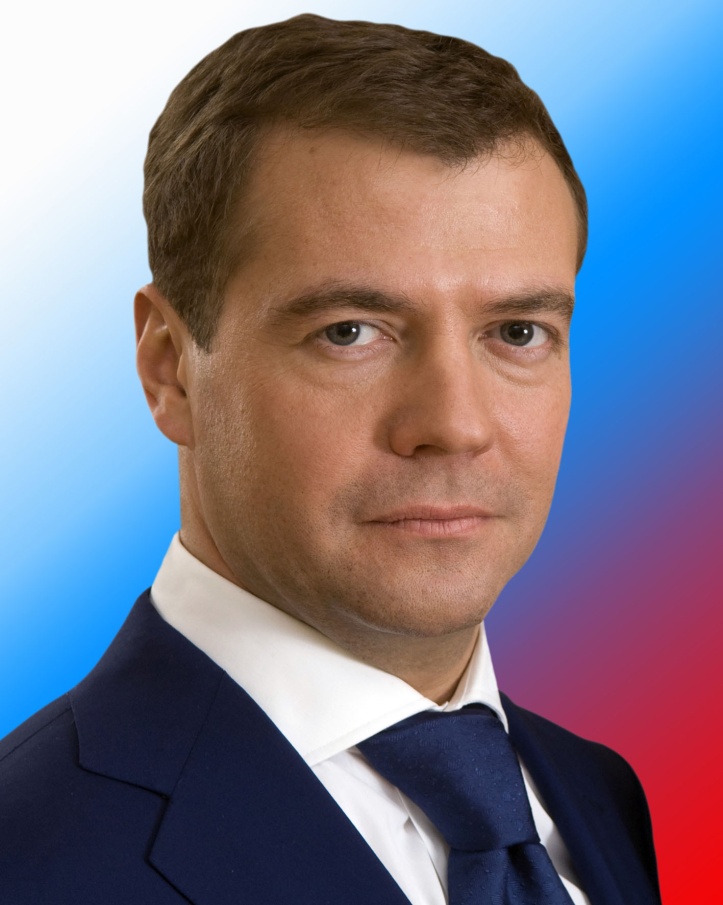 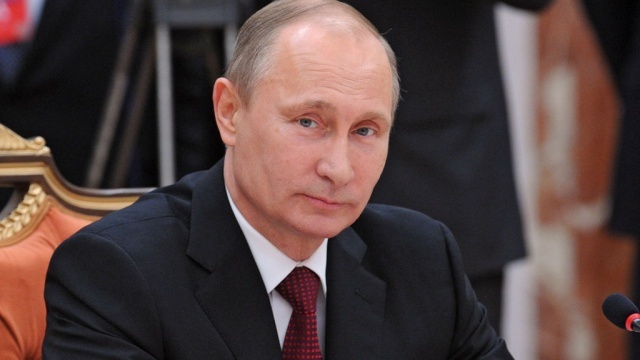 Владимир Путин, Президент РФ: «Коррупция деморализует общество, разлагает власть и госаппарат».
Дмитрий Медведев , премьер-министр РФ : «Хватит ждать! Коррупция превратилась в системную проблему».
1 июня 2011 года
Госдума приняла в первом чтении президентский законопроект по борьбе с коррупцией 
Он обязывает чиновников и депутатов каждый год предоставлять сведения о доходах и имуществе своей семьи, наказывает увольнением за неполную декларацию или скрытое участие в работе бизнес-структур .
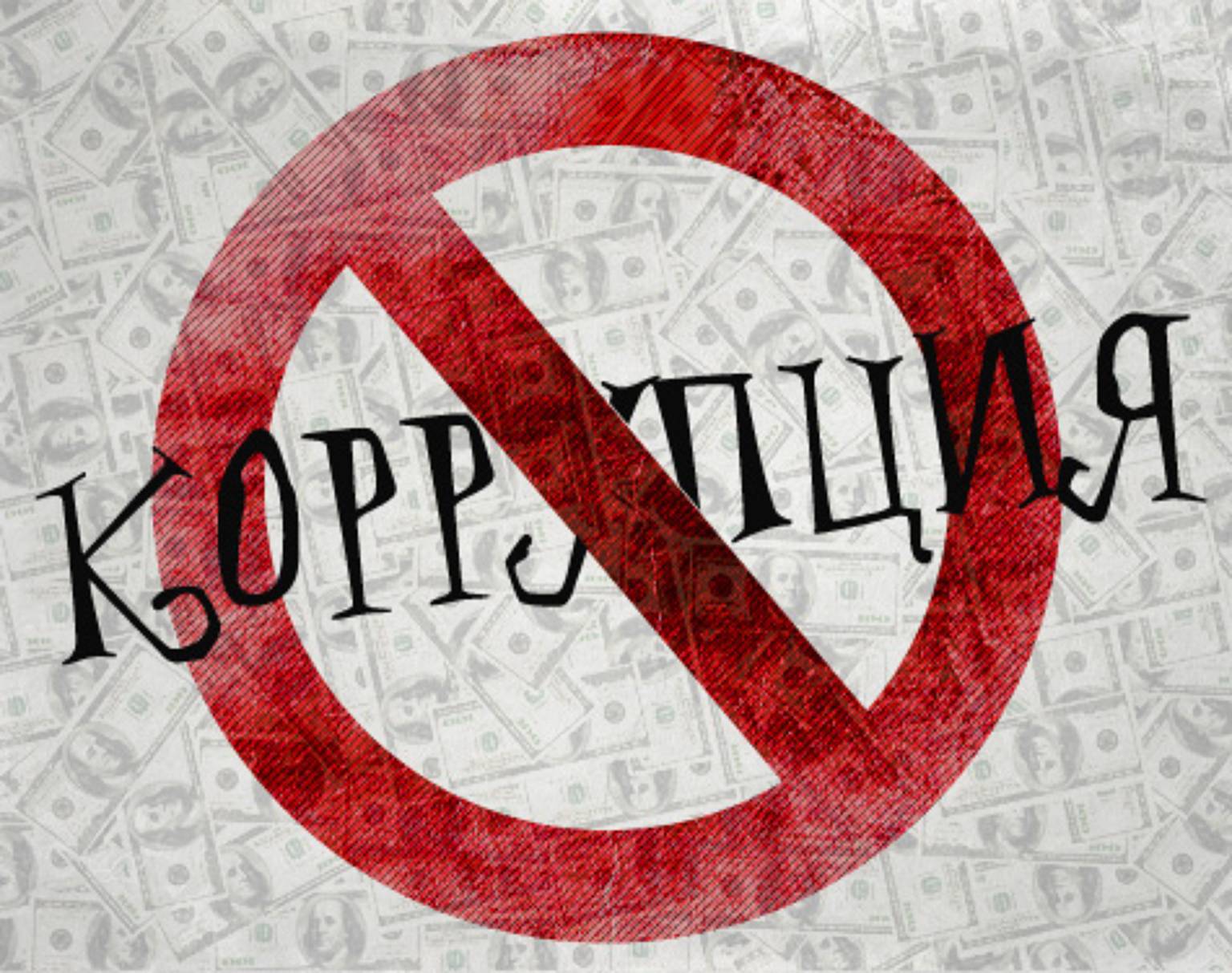 Спасибо за внимание!
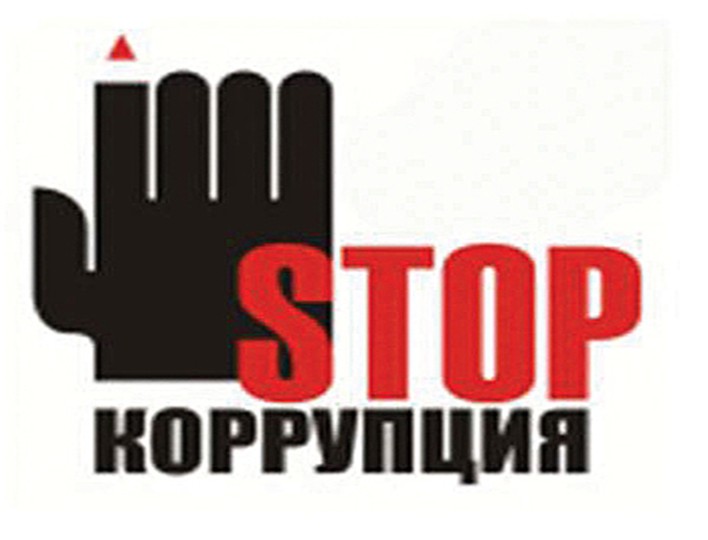